CEBAF Injector Drawing & Dimensions
Josh Yoskowitz
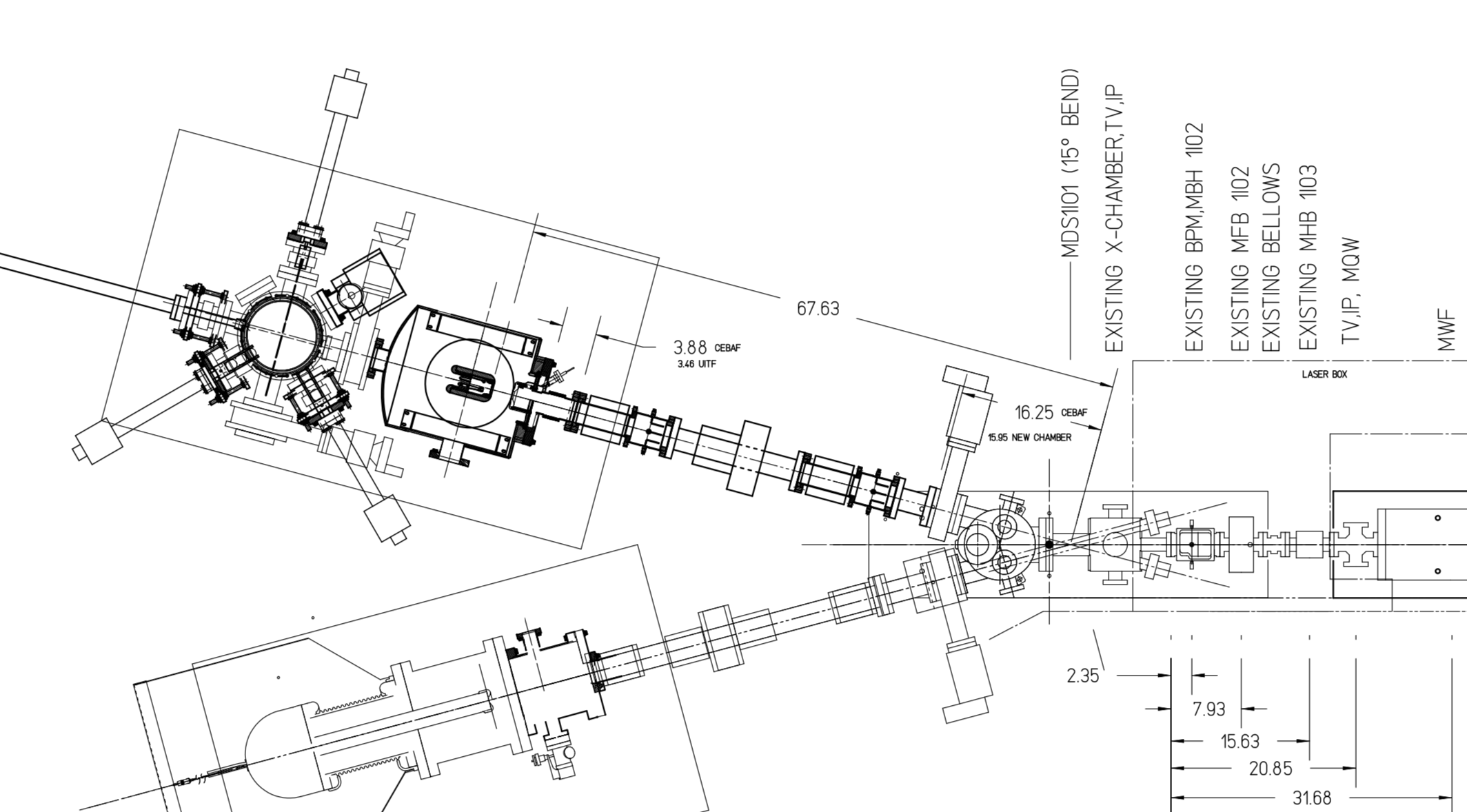 (units = inches)
Gun to Entrance of Wien filter
Cathode-Center Dipole
Two pair of H/V steering coils puts beam on axis
Other H/V coils can stay “off”
Drawing Pt 1: Gun Front Flange to Valve
Front Flange of Gun
Assume 0.25” uncertainty in measurement (unless otherwise stated)
Cathode
Anode
VBV2I02
MFH2I01
MBH2I02 H&V
IPM2I01
MBH2I03 H&V
IPM2I02
MBI2I01 H&V
(x,y)
7.75”
12.625”
21.5”
26”
34.25”
39”
47±1”
Drawing Pt 2: Valve to Vertical Wien Filter Entrance
MWF1I04 (entrance)
Assume 0.25” uncertainty in measurement (unless otherwise stated)
VBV2I02
MFB1I02
ITV2I01
ITV1I02
MDS1I01
ITV1I03
MBH1I02 H&V
MHB1I03 H&V
7”
10±1”
16”
5±1”
21”
29”
34”
Front Face of Dipole Magnet
37.5”
Table of Element Names and Lengths(maybe good to stay to same units:  m, Tesla, ?)